КИНЕМАТИКА ПЕРИОДИЧЕСКОГО ДВИЖЕНИЯ
Урок физики в 10 классе
Установите соответствие между видами механического движения и примерами:
Ответы:
ЦЕЛИ УРОКА:
Усвоение определения и характеристик колебательного движения
Формирование новых понятий: гармонический закон колебательного движения, циклическая частота, фаза колебаний
Умение применять изученный материал при решении задач по физике
Периодическое движение
движение, повторяющееся через равные промежутки времени.
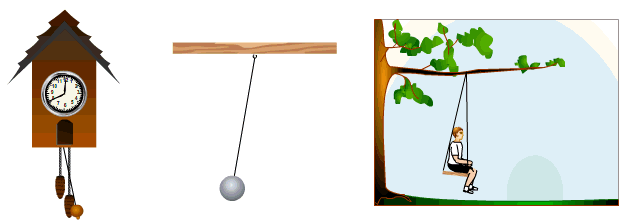 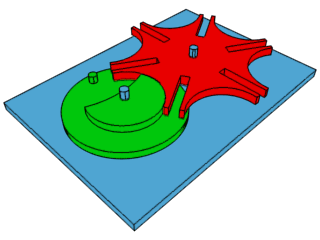 Колебательное движение
Маятник;
Пружинка;
Ветви деревьев на ветру;
Вибрация струны музыкальных инструментов;
Приливы и отливы на Земле;
Пульсация излучения звезд;
Биение сердца и т.д.
[Speaker Notes: Колебаниями называют такое движение, при котором присутствуют частичные или полные повторения состояния системы через определенные промежутки времени. Если эти промежутки равные, то такие колебания мы будем называть периодическими. Почти всегда они связаны с попеременным превращением энергии из одной формы в другую.]
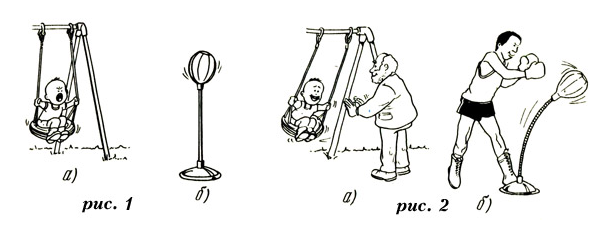 L
k
Fупр
h
x
F
mg
mg
Примерами простых механических колебательных систем могут служить пружинный или математический маятник.
Гармонические колебания
Периодические изменения физической величины во времени по закону синуса или косинуса называются гармоническими колебаниями.

Уравнения гармонических колебаний (в общем виде):
КИНЕМАТИЧЕСКИЙ ЗАКОН ГАРМОНИЧЕСКОГО ДВИЖЕНИЯ
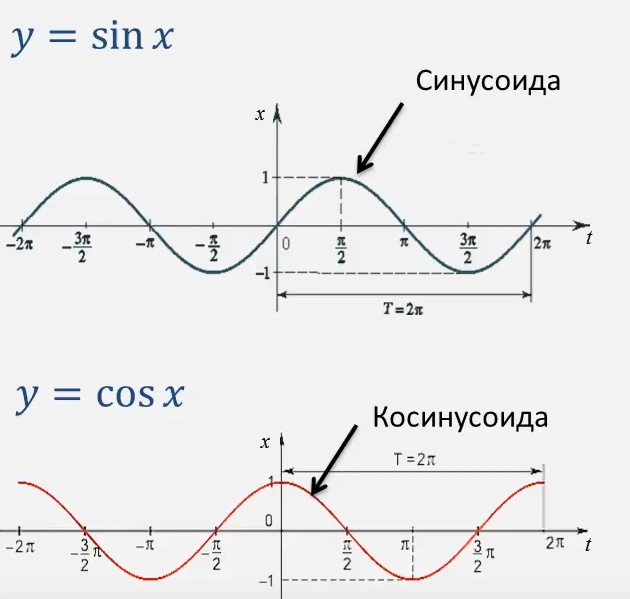 x   - смещение тела от положения равновесия (координата)
A - амплитуда колебаний, т. е. максимальное     смещение от положения равновесия
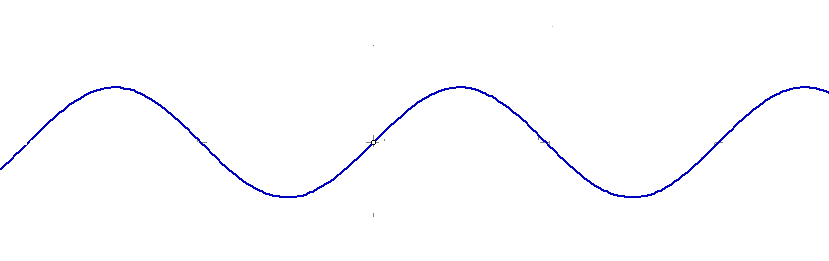 x, см
xm
0
1
2
3
4
5
6
7
8
9
t, с
-xm
[Speaker Notes: Циклическая частота – количество колебаний совершенных за 2пи секунд]
Амплитуда на Графике
Изменение амплитуды:
xm’ > xm
x, см
xm’
xm
0
Т/2
Т
3Т/2
2Т
t, с
-xm
-xm’
- циклическая или круговая частота колебаний 
- начальная фаза
- фаза гармонического процесса:
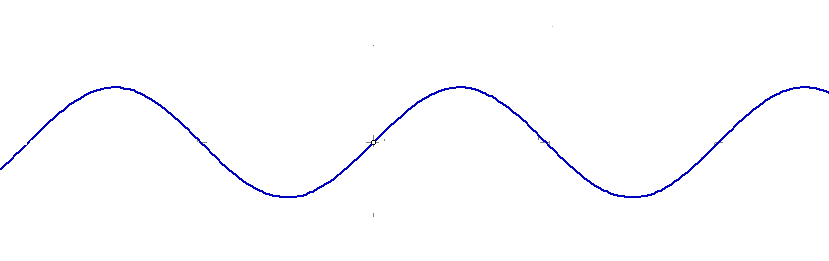 x, см
xm
0
1
2
3
4
5
6
7
8
9
t, с
-xm
[Speaker Notes: Циклическая частота – количество колебаний совершенных за 2пи секунд
Фаза колебаний – это аргумент периодической функции, описывающей колебательный процесс. Фаза колебания показывает, какая часть периода прошла с момента начала наблюдения колебаний. При заданной амплитуде фаза колебаний полностью определяет смещение колеблющегося тела в любой момент времени.
Начальная фаза колебаний – это фаза колебаний в начальный момент времени т=0.]
Начальная фаза на графике
Изменение начальной фазы:
x, см
xm
0
Т/2
Т
3Т/2
2Т
t, с
-xm
Период  гармонических колебаний
Минимальный промежуток времени Т [c], через который движение тела полностью повторяется, называют периодом колебаний.
Период колебаний на графике
Изменение периода:
x, см
xm
Т’
2Т’
3Т’
4Т’
0
Т/2
Т
3Т/2
2Т
t, с
-xm
Частота гармонических колебаний
Частота колебаний — это число колебаний, совершаемых за единицу времени, например, за 1 с.
[Speaker Notes: Единица частоты в СИ названа герцем (Гц) в честь немецкого физика Г. Герца (1857-1894). Если частота колебаний (v) равна 1 Гц, то это значит, что за каждую секунду совершается одно колебание. Частота и период колебаний связаны соотношениями:]
Циклическая Частота гармонического колебания
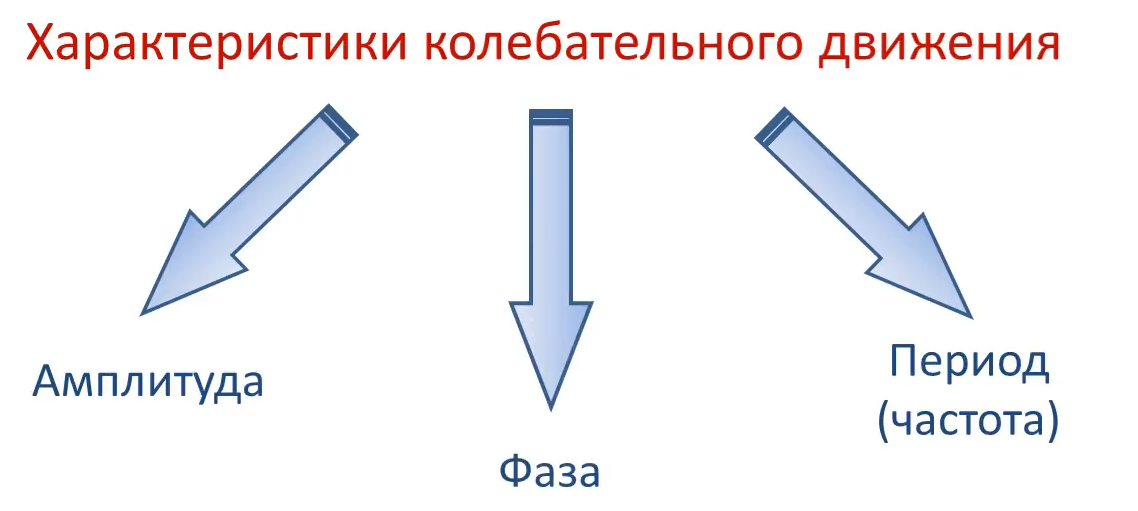 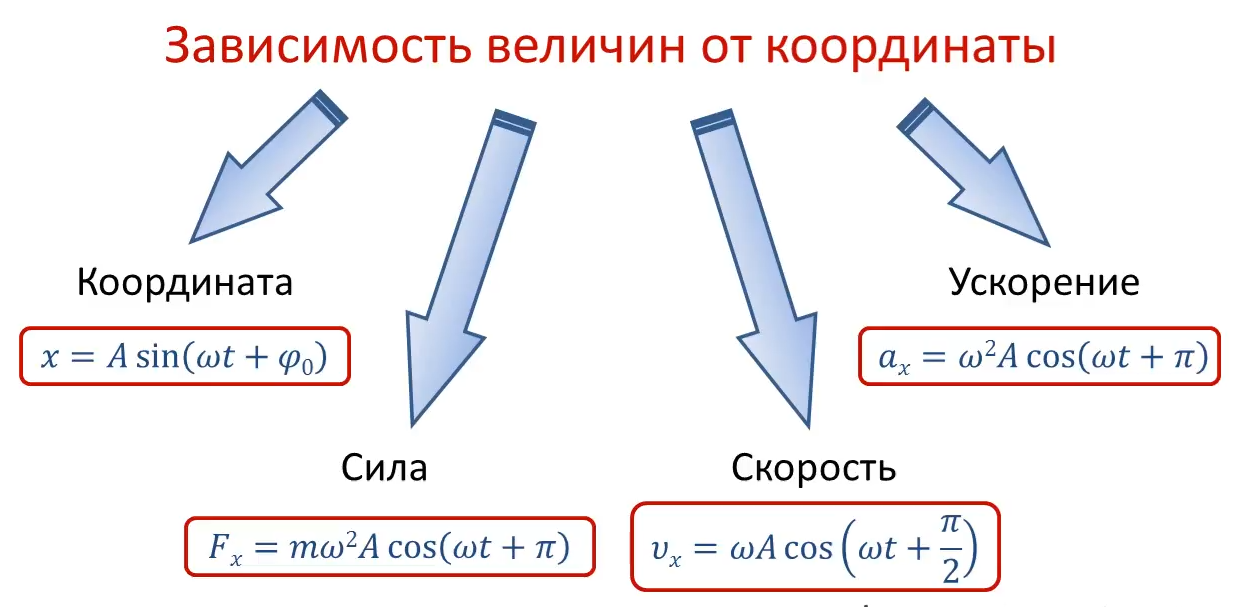 От каких характеристик системы зависит период маятников?
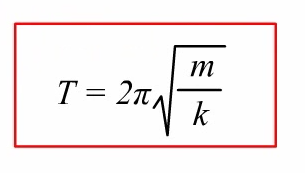 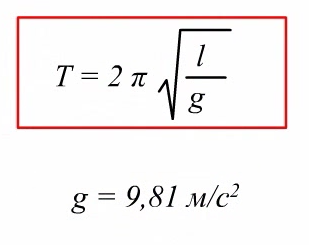 РЕШЕНИЕ ЗАДАЧ
Задание 1
Период колебаний потенциальной энергии горизонтального пружинного маятника 1 с. Каким будет период ее колебаний, если массу груза маятника увеличить в 2 раза, а жесткость пружины вдвое уменьшить? (Ответ дайте в секундах.)
Задача 2
На рисунке дан график зависимости координаты материальной точки от времени. Какова частота колебаний? (Ответ дайте в герцах.)
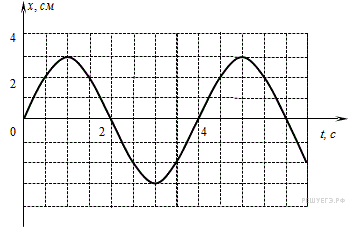 Задача 3
Колебательное движение тела задано уравнением:




где  а=5 см, b=-3 см. Чему равна амплитуда, фаза, циклическая частота, начальная фаза колебаний?
ИТОГ УРОКА - РЕФЛЕКСИЯ
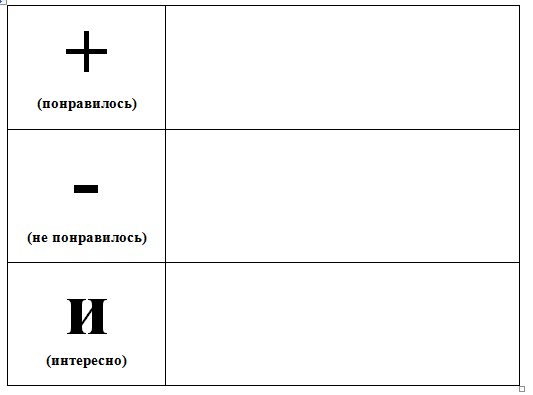 Домашнее задание:
§18 (учебник Касьянова)
Громцева – 312-320, стр. 313-1,2,3; 316-9,10; 318-12,13; 320-19,20
Подготовка к ЕГЭ – Домашнее задание №7